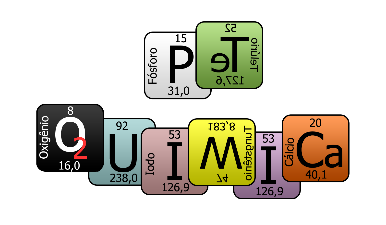 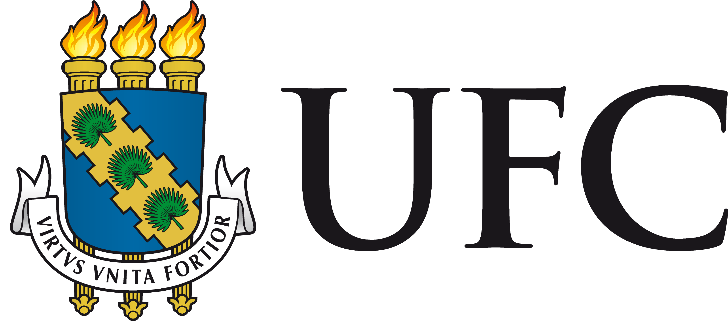 Universidade Federal do Ceará
Centro de Ciências 
Departamento de Química Analítica e Físico Química (DQAFQ)
PROGRAMA DE EDUCAÇÃO TUTORIAL
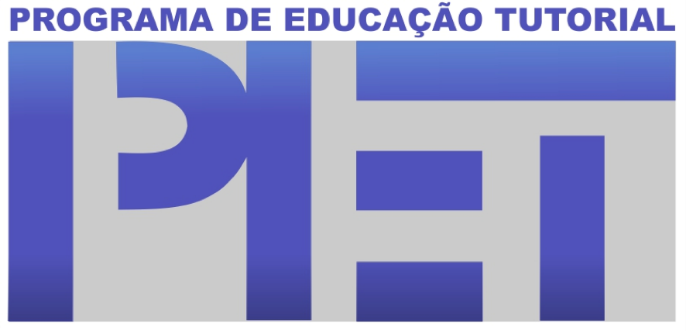 Fortaleza, Fevereiro de 2019
Histórico do PET Química
2
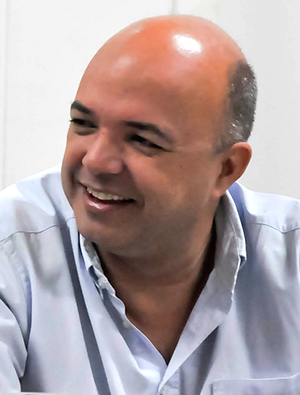 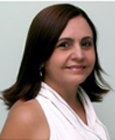 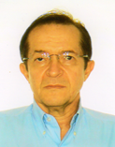 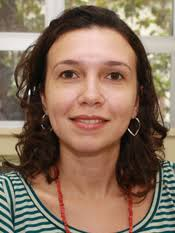 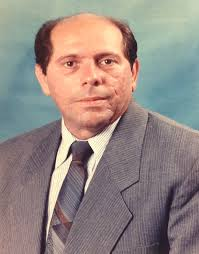 Composição do grupo PET Química
3
Tutor (a):
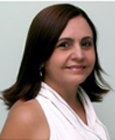 Profa. Dra. Maria das Graças Gomes
Composição do grupo PET Química
4
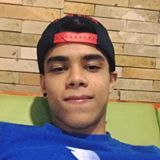 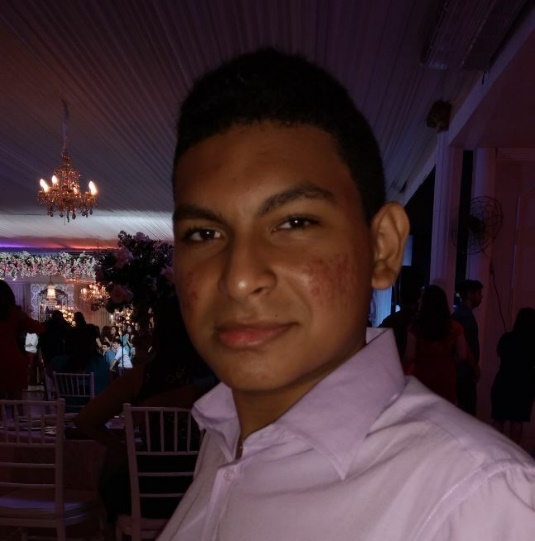 Matheus dos Santos
5º semestre 
2016.2
Thiago Vasconcelos
7º semestre 
2016.2
Composição do grupo PET Química
5
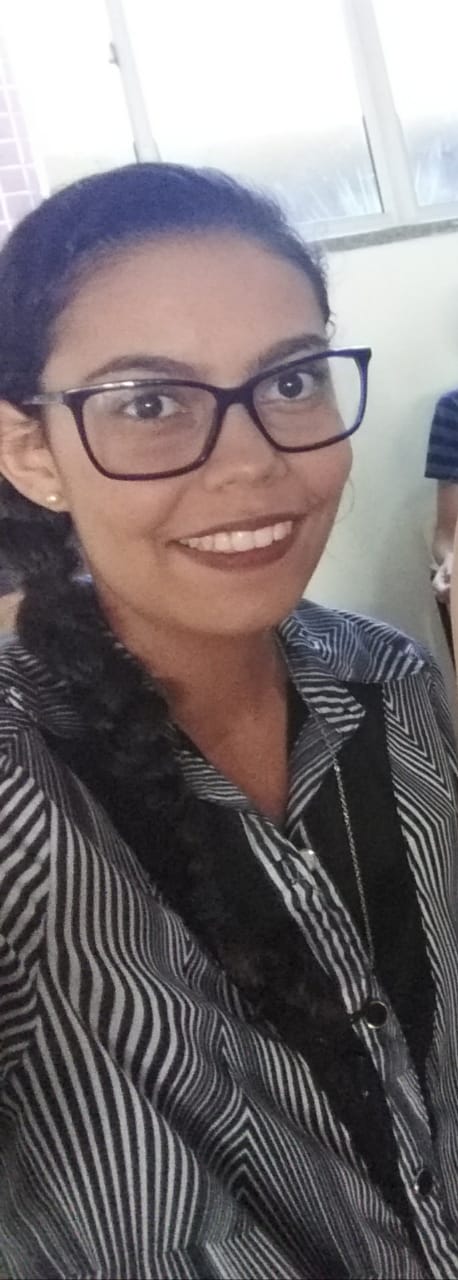 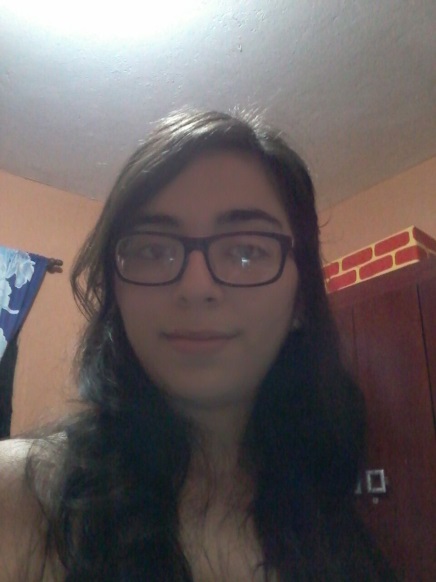 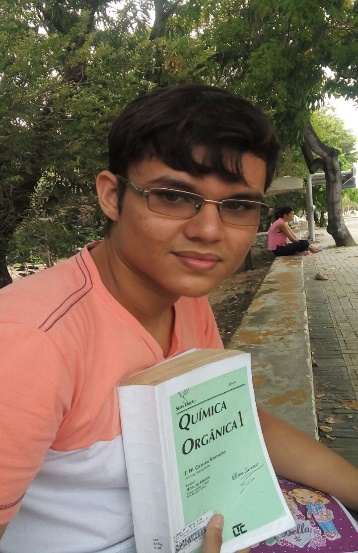 Ana Gabrielle
7º semestre              2017.1
Ana Clara
7º semestre              2017.1
Pabllo Alves
7º semestre              2017.1
Composição do grupo PET Química
6
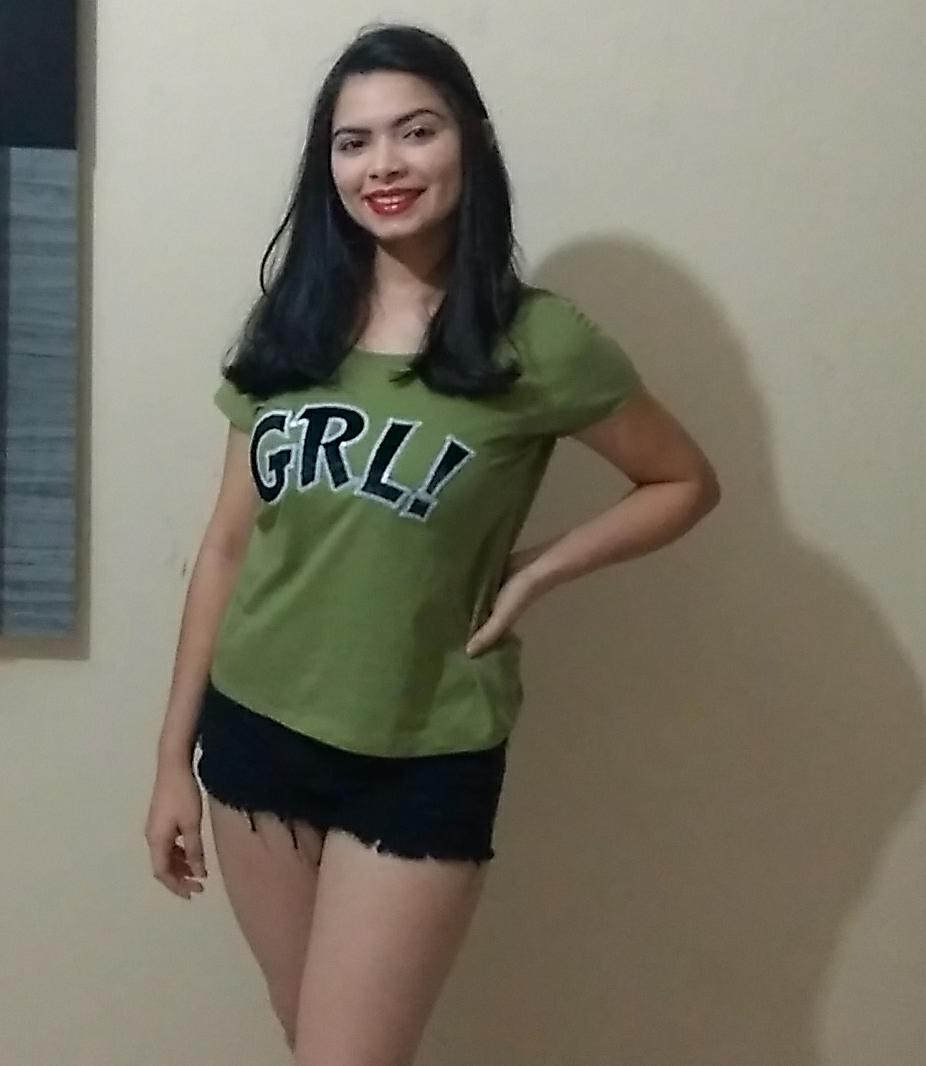 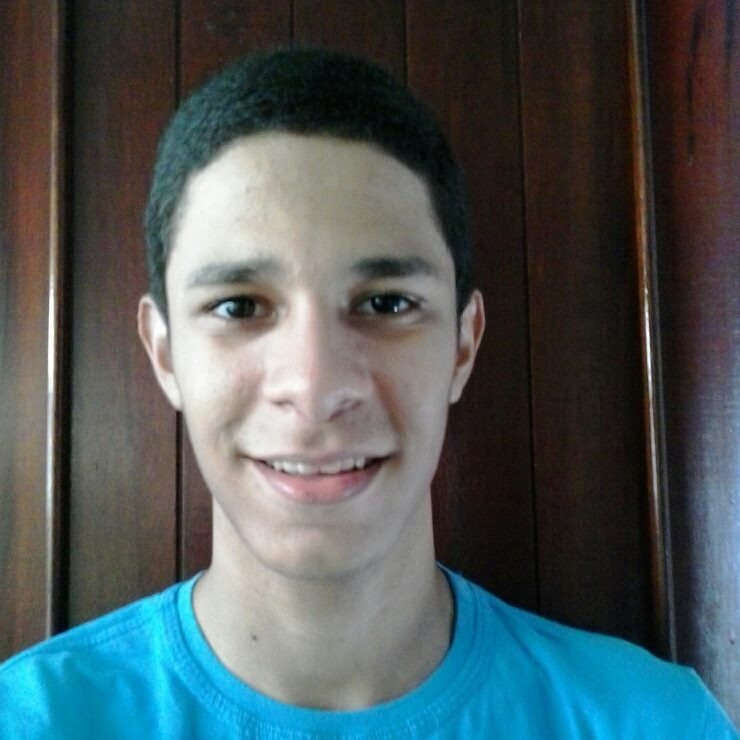 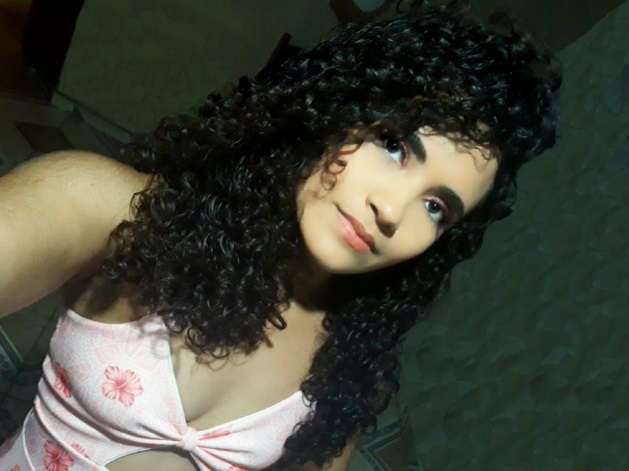 Jéssica Quinto
7º semestre              2017.2
Joana Deyse
5º semestre              2017.2
Herllan Vieira
7º semestre              2017.2
Composição do grupo PET Química
7
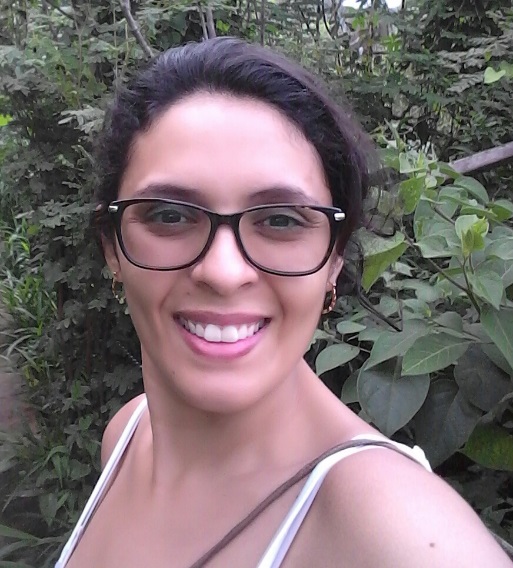 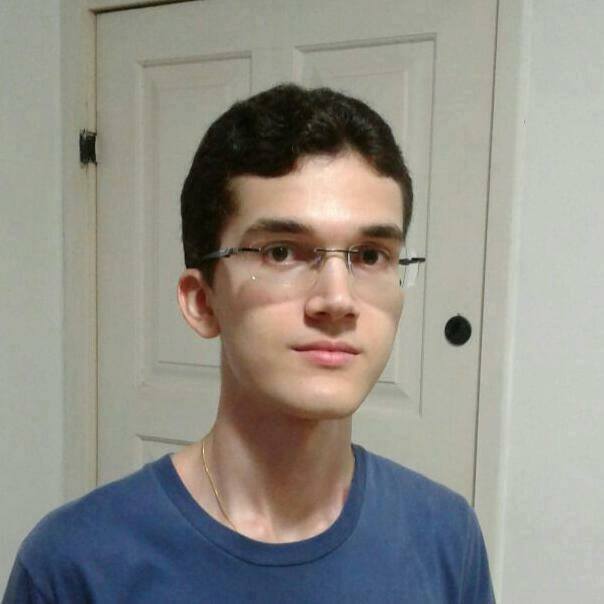 Dalton Abreu
3º semestre
2018.2
Tairone Lessa
3º semestre
2018.2
Dayane Mendes
3º semestre
2018.2
Composição do grupo PET Química
8
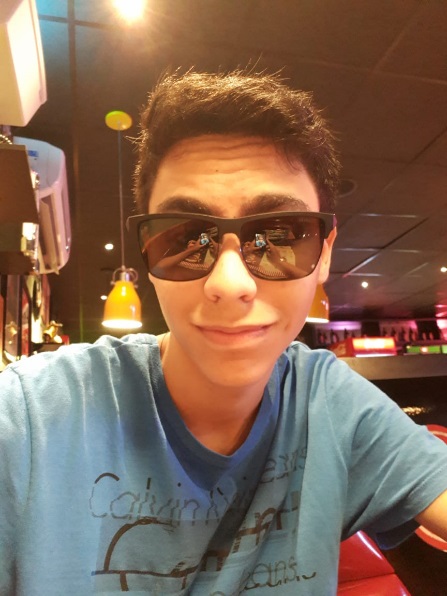 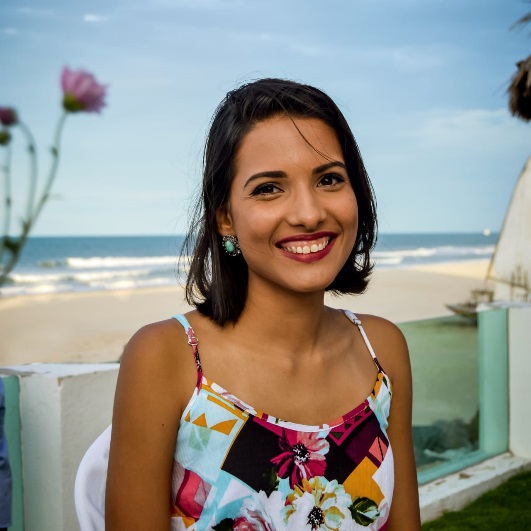 Iago Gabriel
3º semestre
2018.2
Gabriel Alencar
5º semestre
2018.2
Marília Mota
5º semestre
2018.2
Composição do grupo PET Química
9
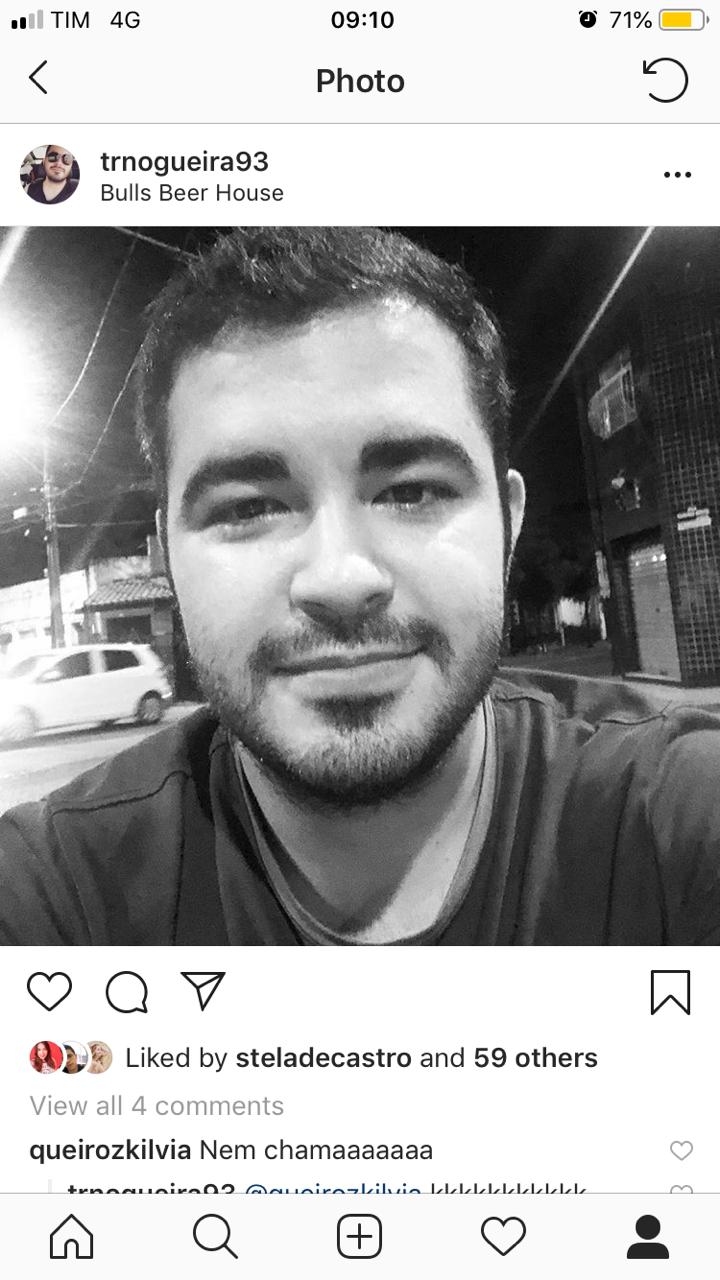 Daniel 
3º semestre
2018.2
Tiago
5º semestre (licenciatura)
2018.1
Atividades do PET Química
10
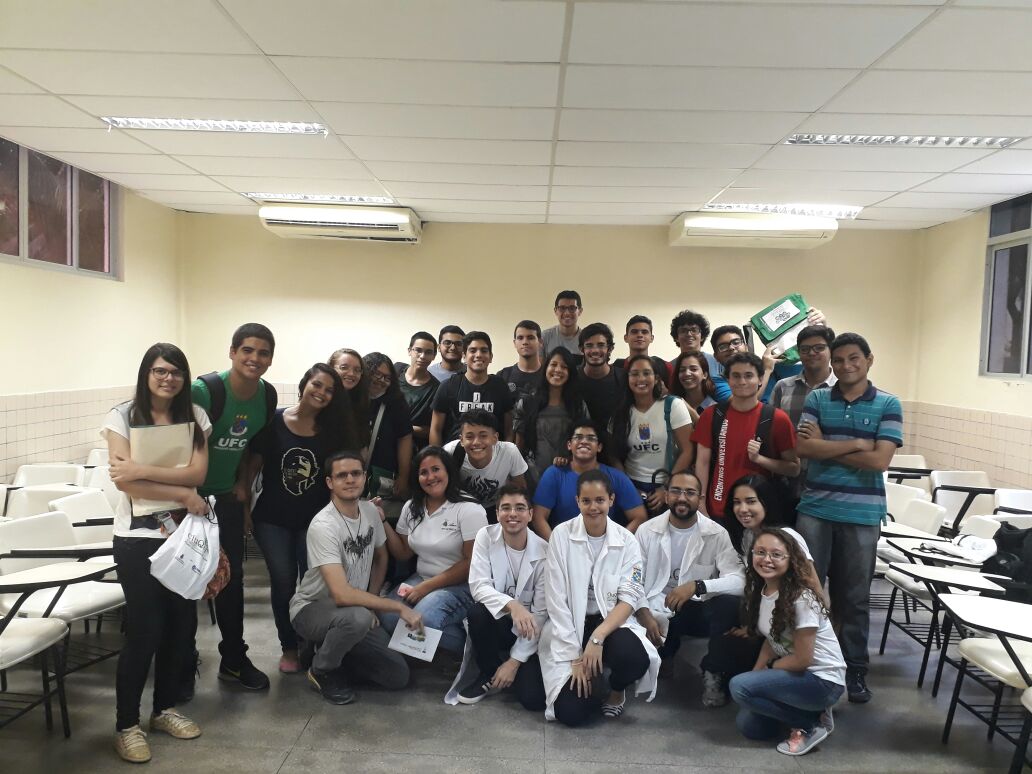 Semana Pré-Reação
São realizadas palestras de orientação e conhecimento, bem como os principais assuntos pertinentes à vida acadêmica.
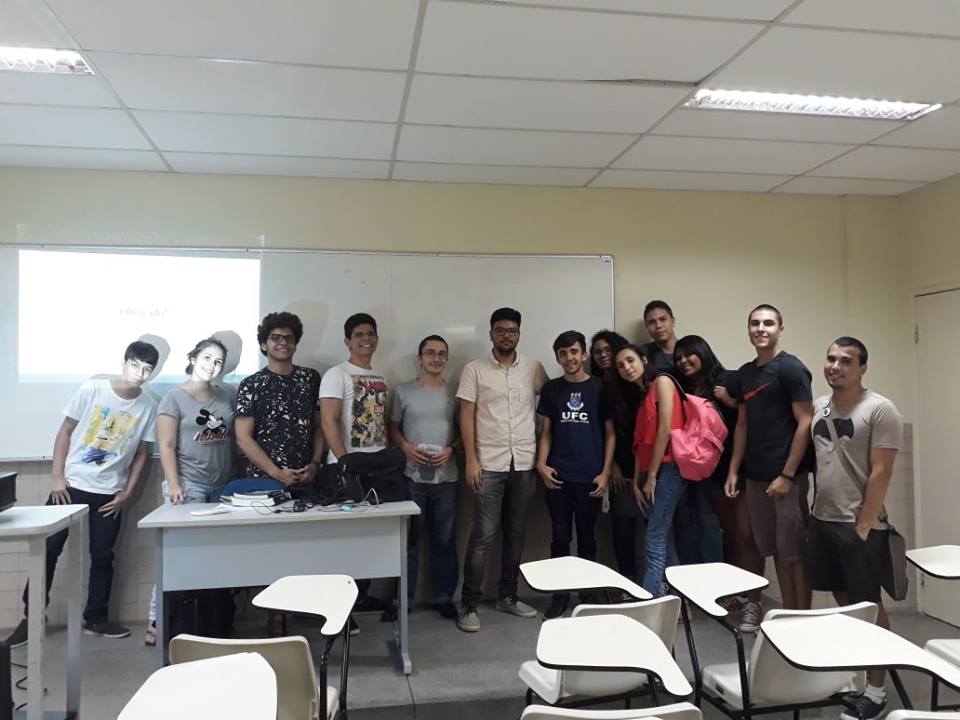 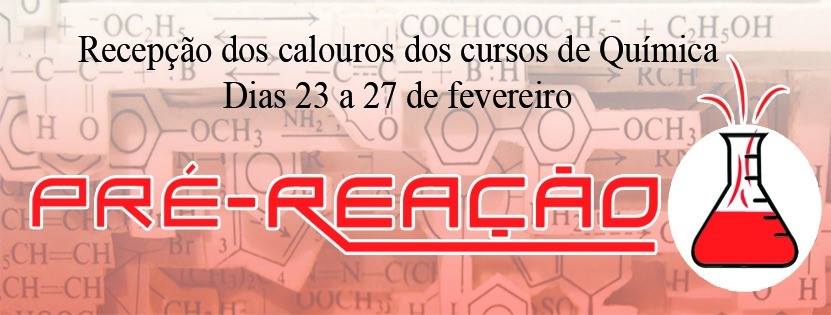 Atividades do PET Química
11
Ciclo de seminários e oficinas:
Tais atividades visam montar uma ponte de transferência de conhecimentos entre a graduação e o PET Química.
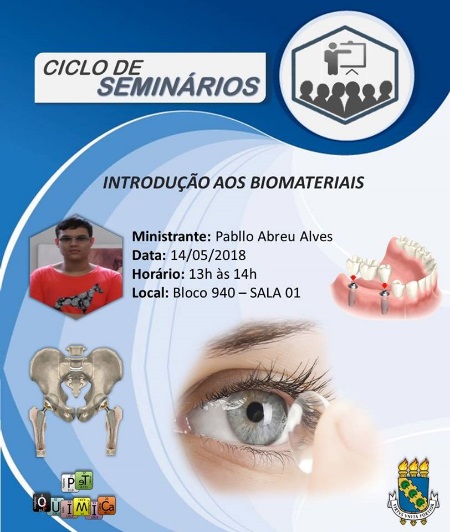 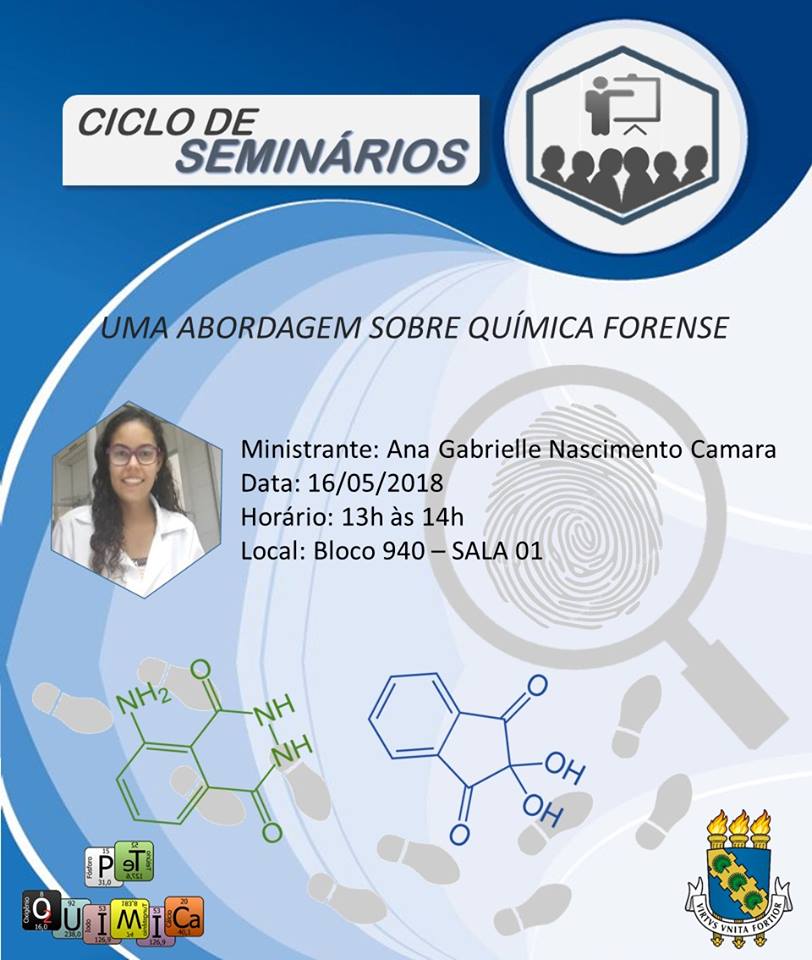 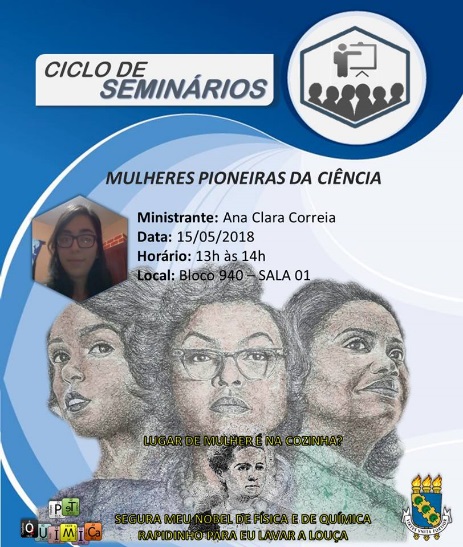 Atividades do PET Química
12
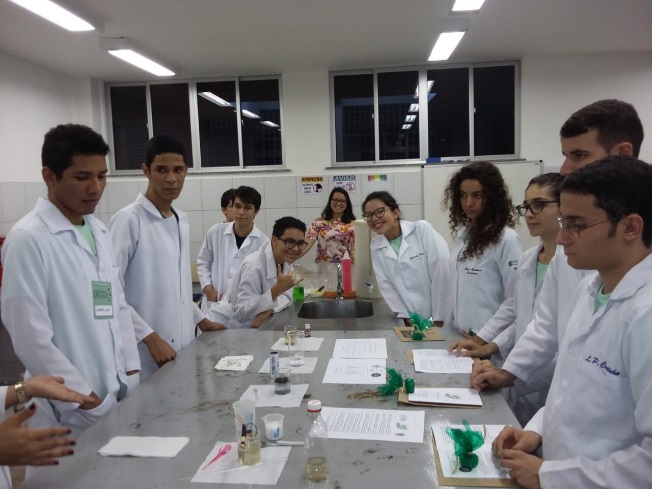 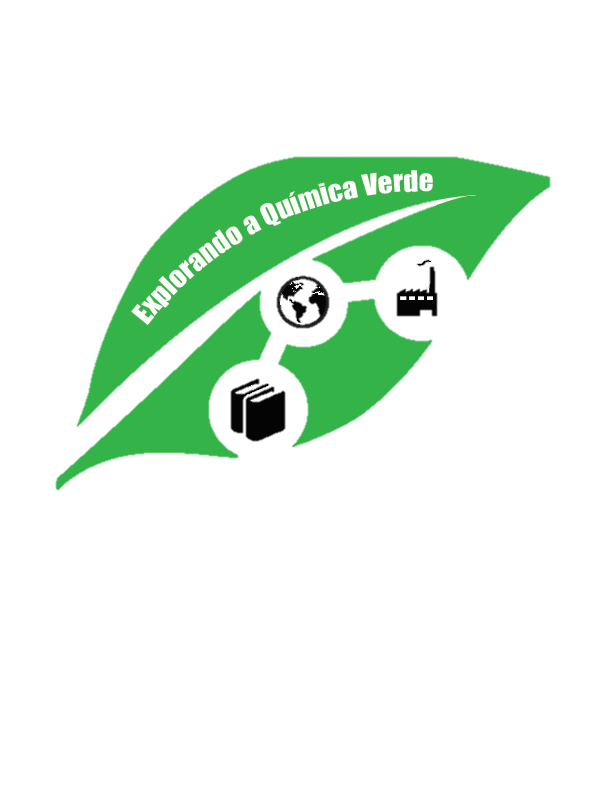 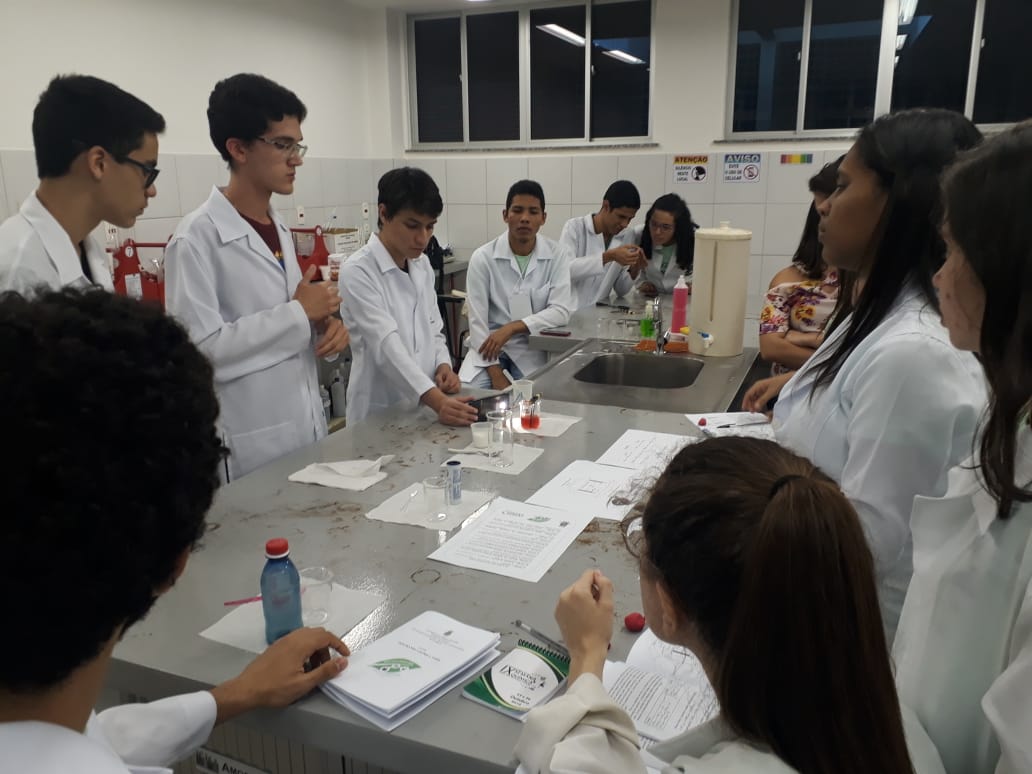 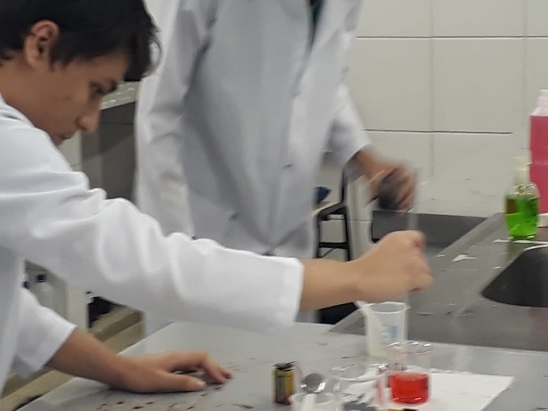 Atividades do PET Química
13
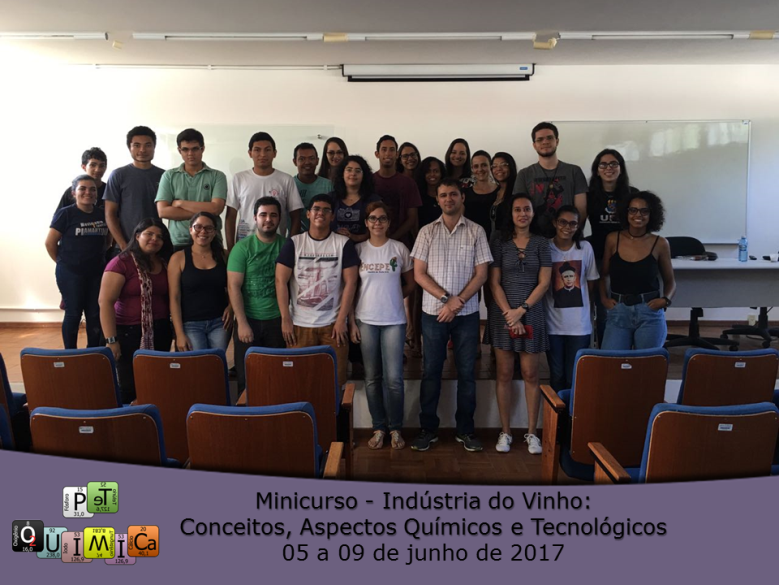 Aprendendo Ciência com a Pós-Graduação:
São minicursos promovidos pelo PET química mas ministrado pelos alunos da pós-graduação, que visam  a transferência de conhecimentos obtidos na pesquisa de alunos de mestrado e doutorado para os alunos de graduação.
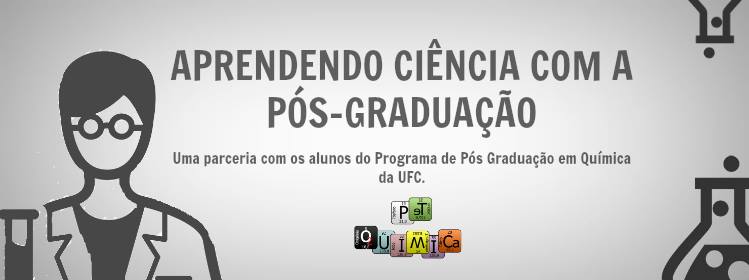 Atividades do PET Química
14
Revitaliza
Esse projeto visa a revitalização de laboratórios de escolas públicas que não são utilizados. 
No ano de 2018 ocorreu na escola Escola Estadual de Educação Profissional Professor Antônio Valmir da Silva, em Caucaia.
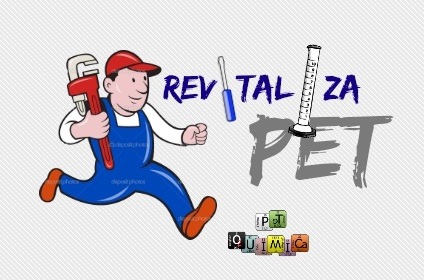 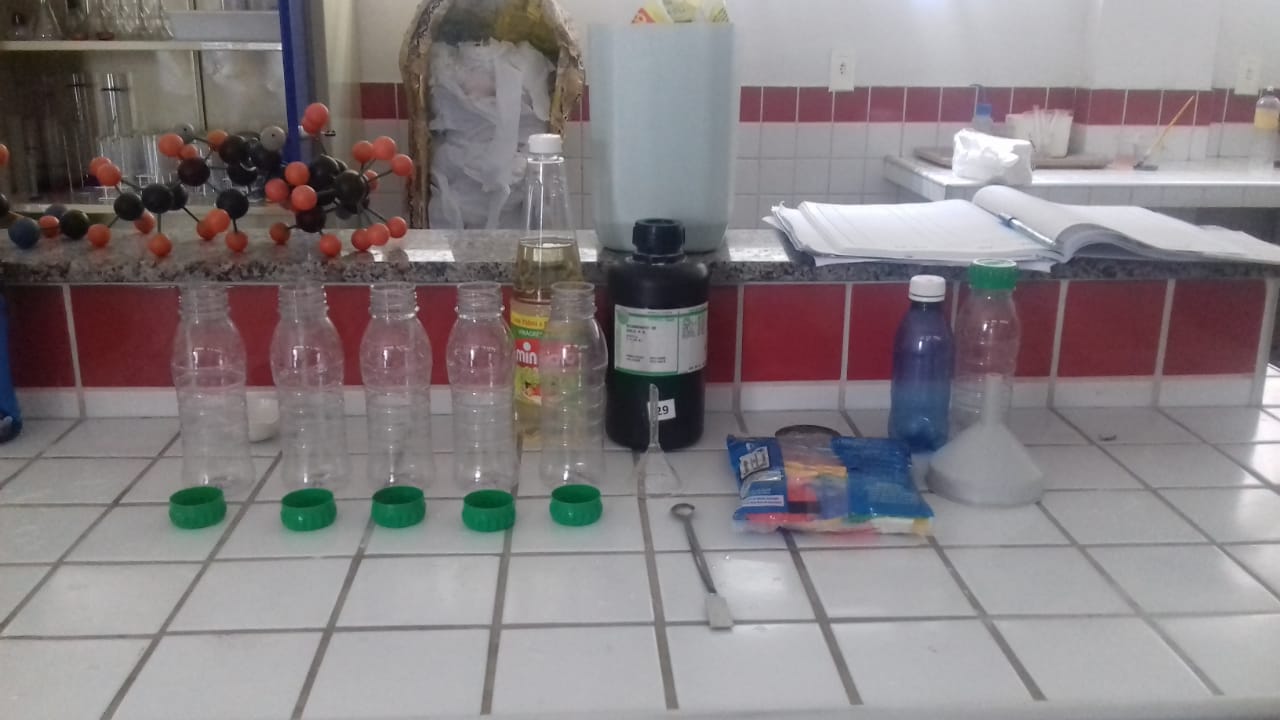 Atividades do PET Química
15
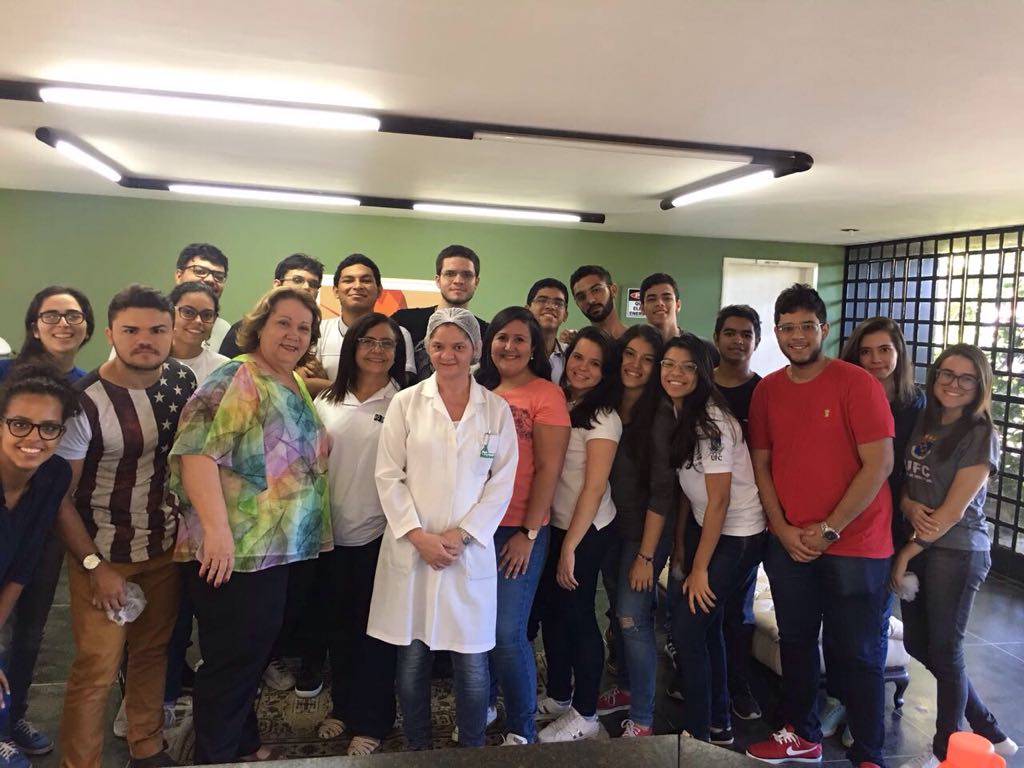 Projeto Visitas Técnicas
O projeto Visitas Técnicas visa interligar os alunos de graduação em química e o mercado de trabalho industrial, realizando visitas às grandes indústrias do estado do Ceará. Esse projeto possibilita aos alunos a realização de uma análise das condições e ofertas de trabalho e do mercado na área de química no estado.
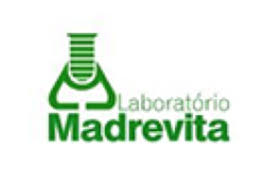 Atividades do PET Química
16
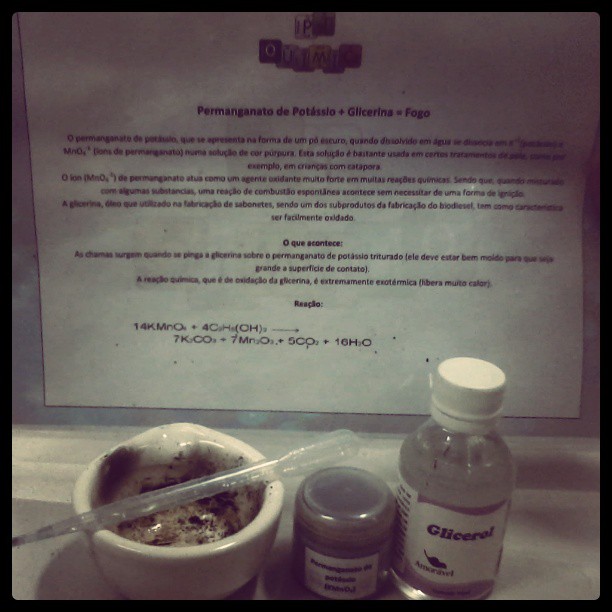 Feira das profissões InterPET e UFC
O PET colabora com a realização da feira das profissões que é realizada tanto pela universidade quanto pelo grupo InterPET, onde este leva o projeto as mais diversas escolas públicas do estado.
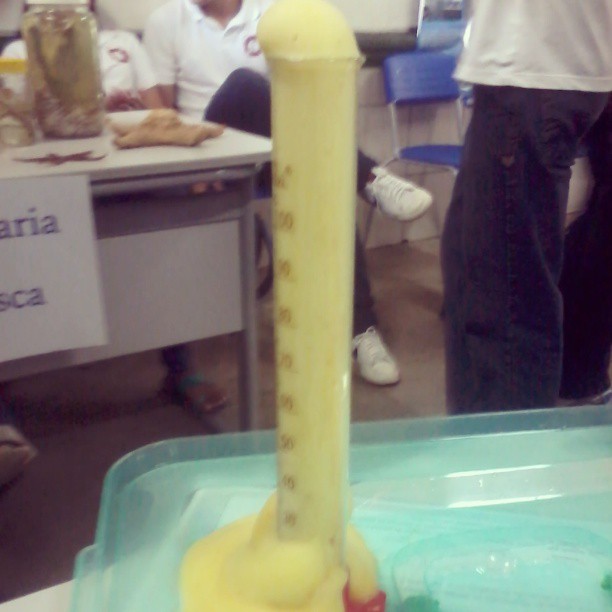 Atividades do PET Química
17
Projeto Agir
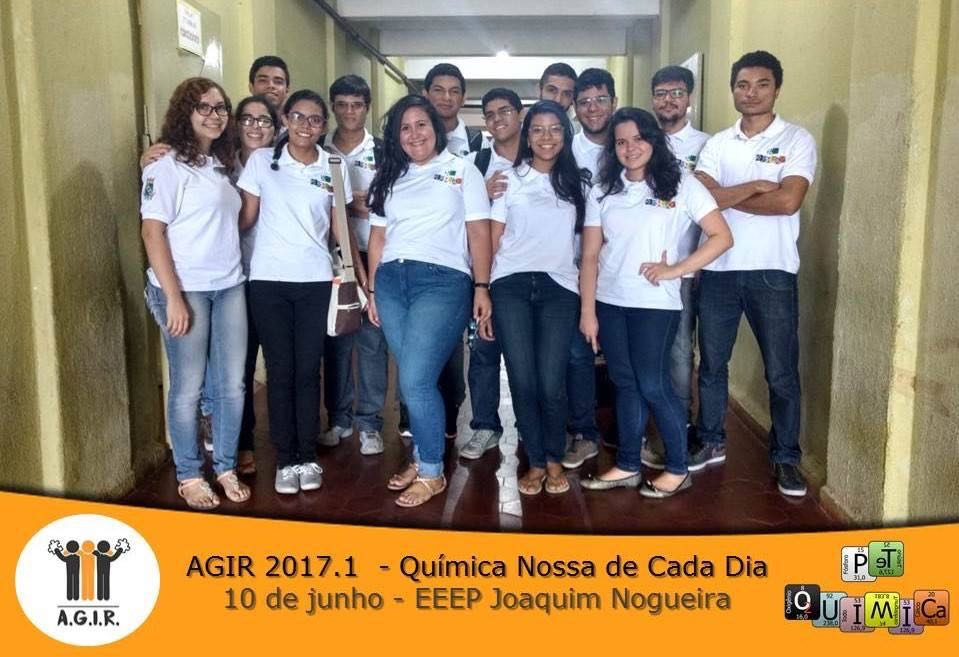 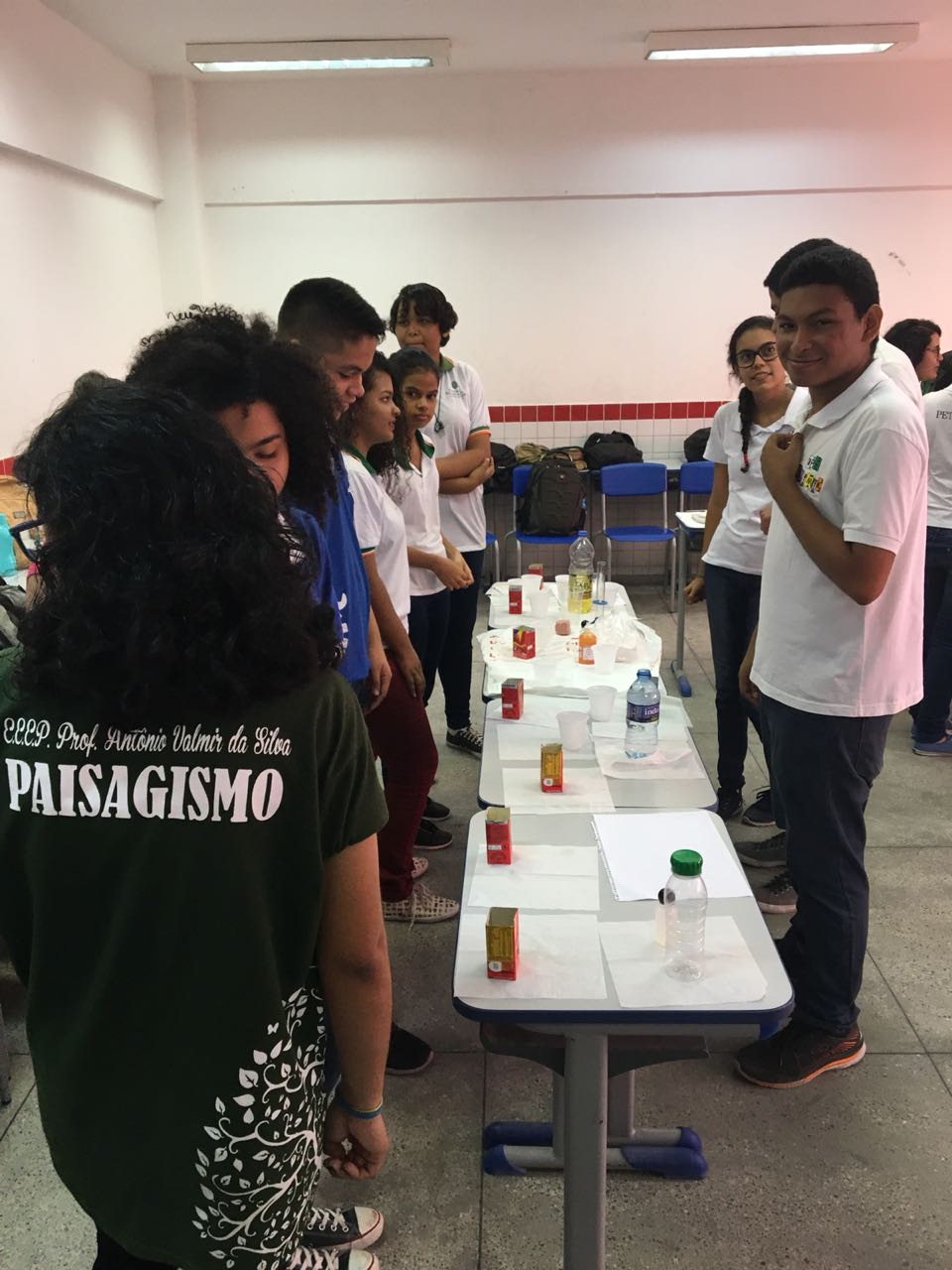 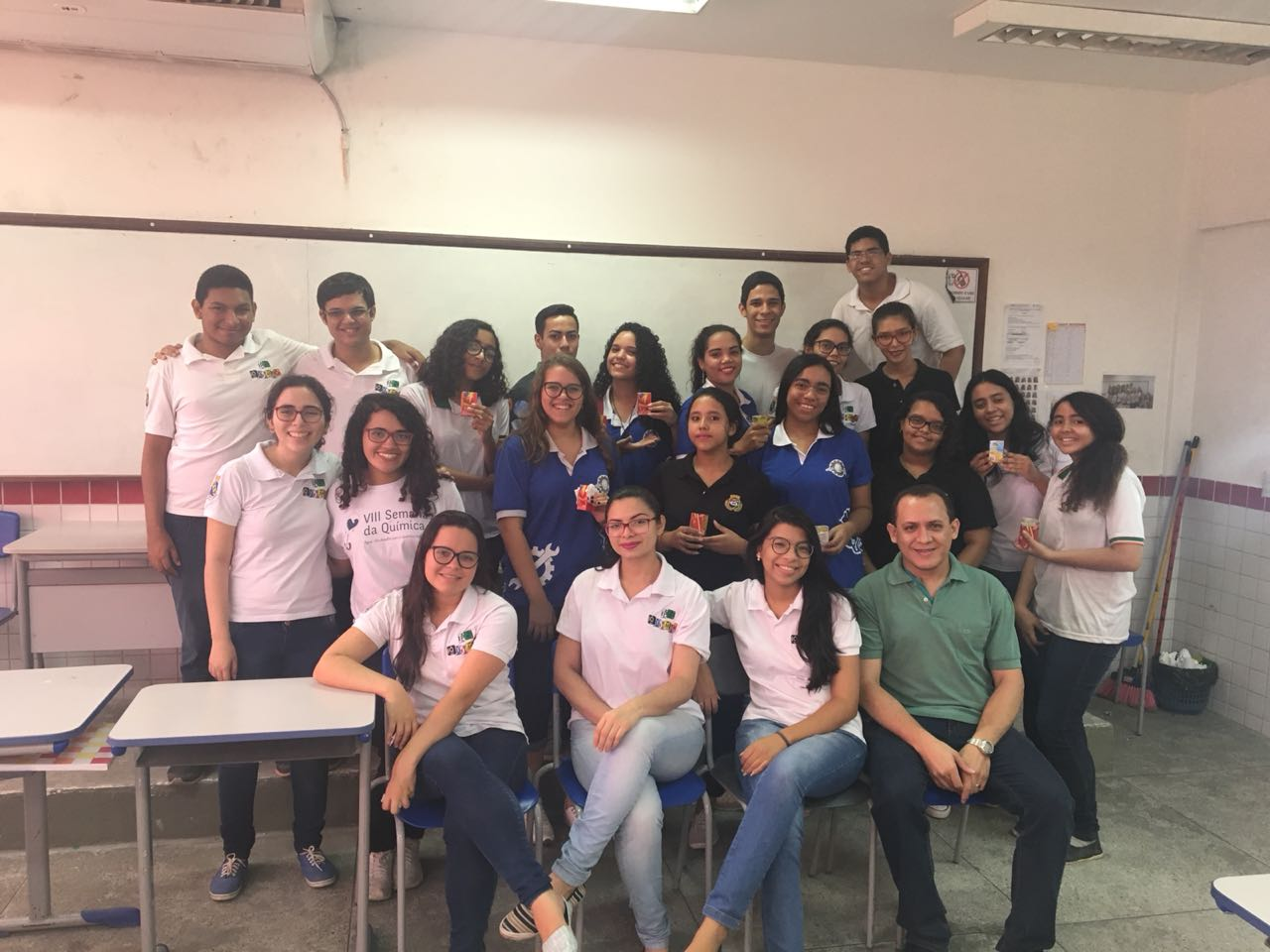 Atividades do PET Química
18
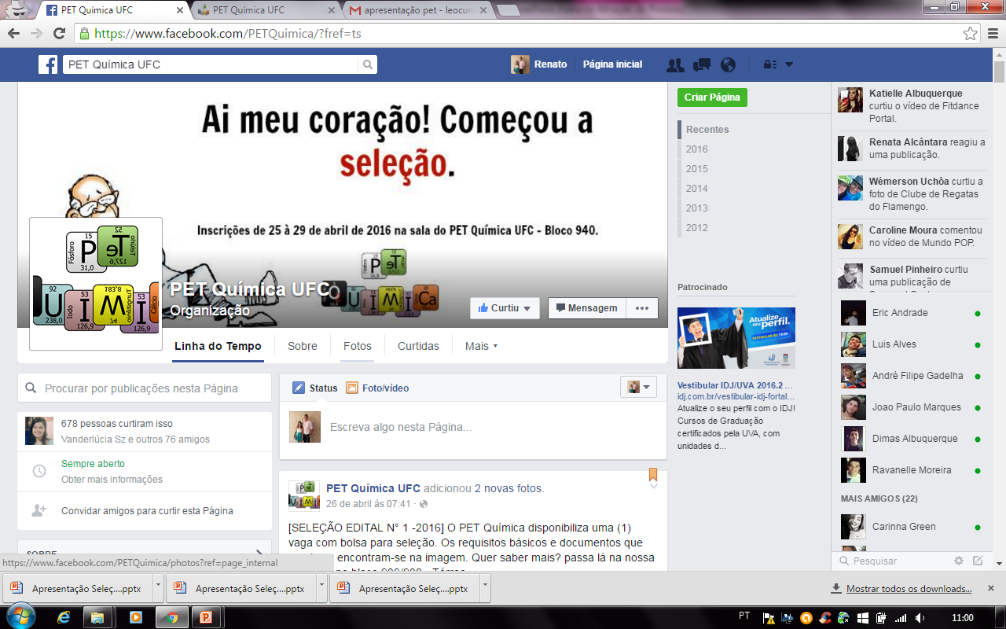 Site – PET Química
Canal de comunicação direta do PET Química com a sociedade. O site é alimentado semanalmente, seguindo uma escala previamente determinada. Cabe ao petiano escolher o tema a ser divulgado.
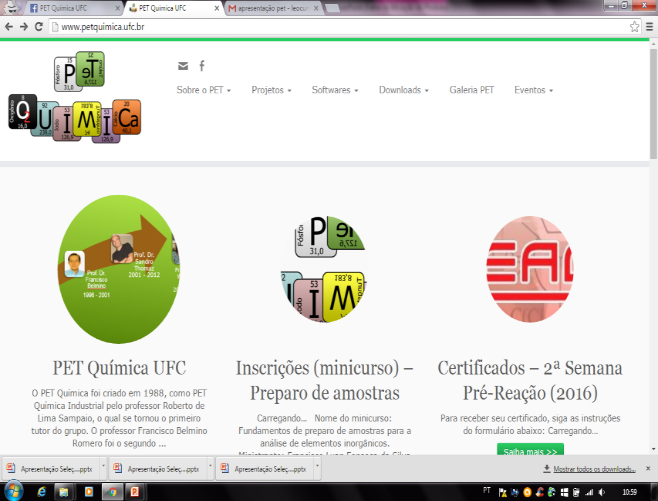 http://www.petquimica.ufc.br/
Atividades do PET Química
19
Grupo de estudos
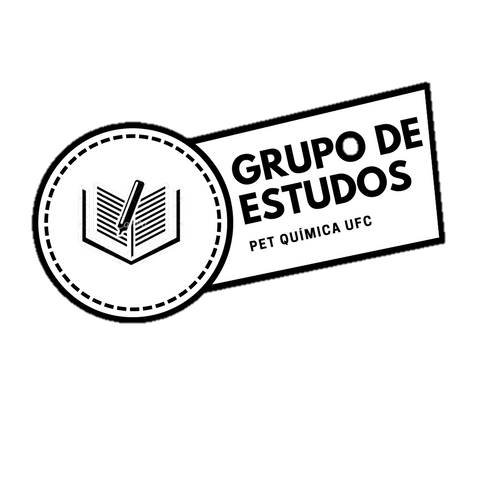 Projeto que visa a melhora no desempenho dos alunos da graduação nas disciplinas com maior índice de reprovação.
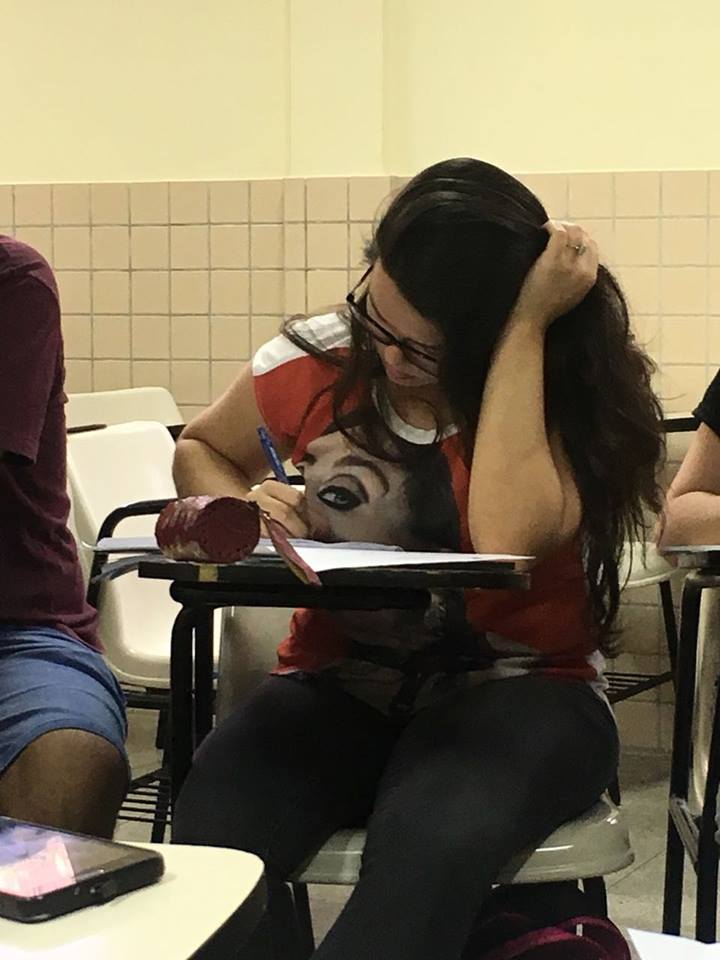 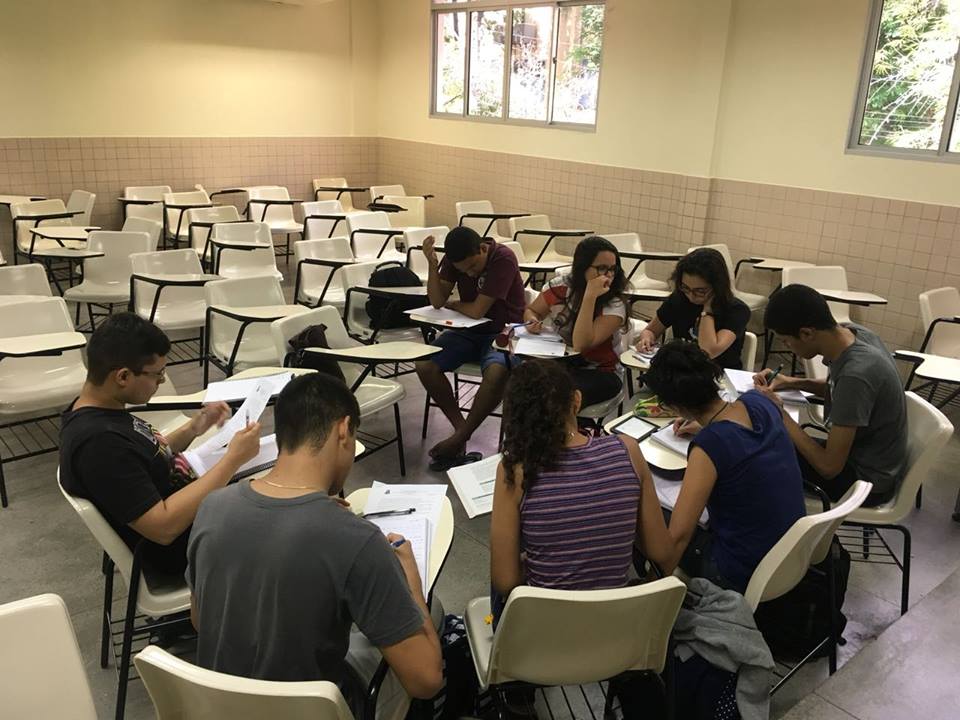 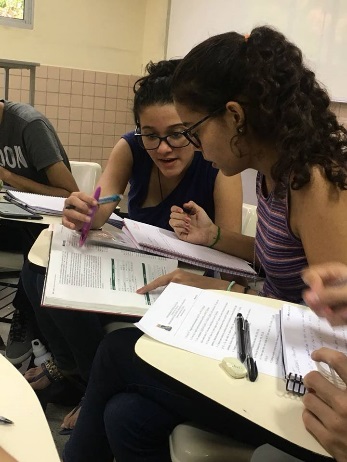 Atividades do PET Química
20
No ano de 2018, comemoramos 30 anos do PET Química!
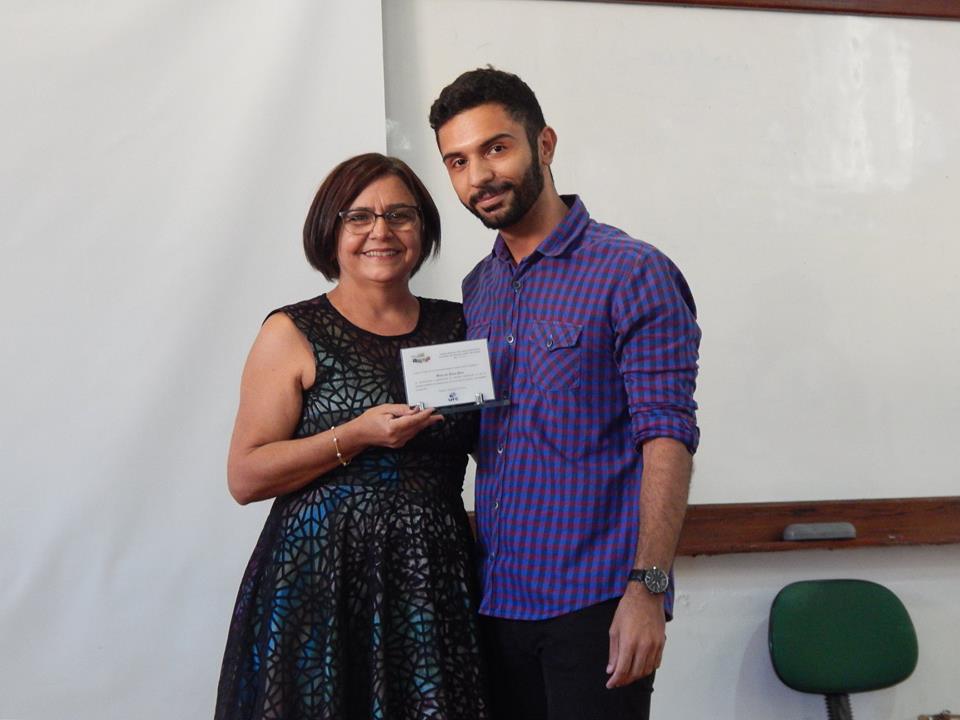 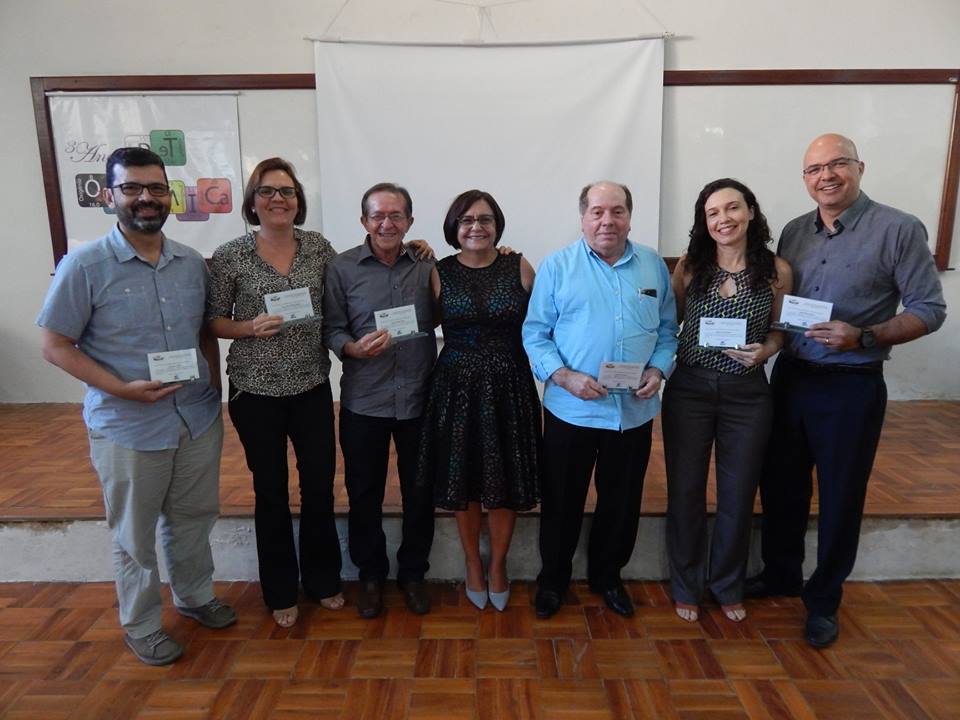 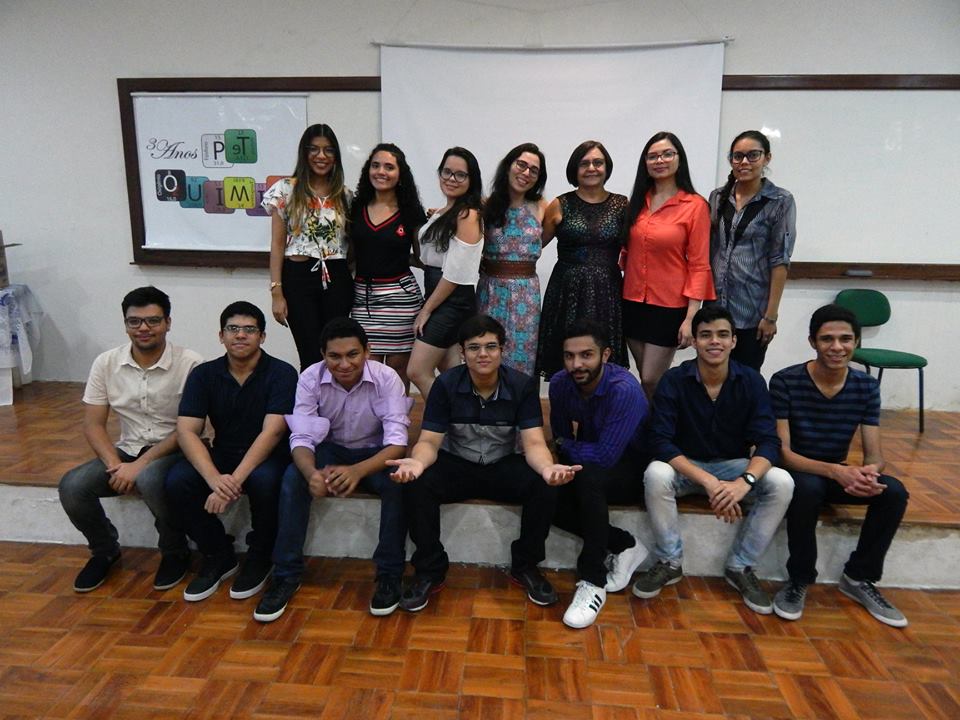 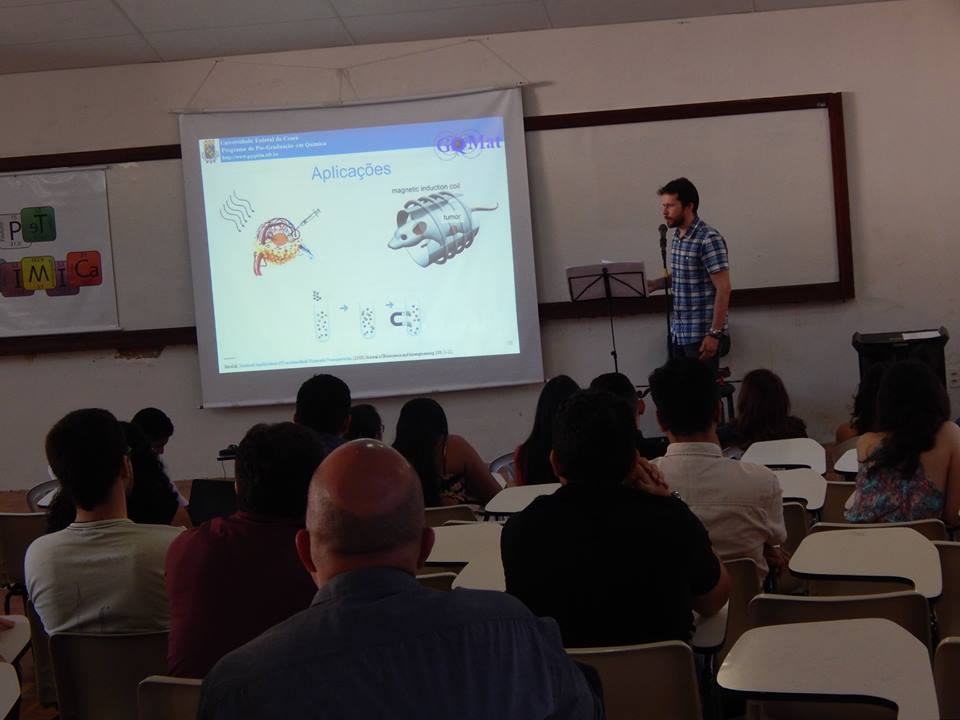 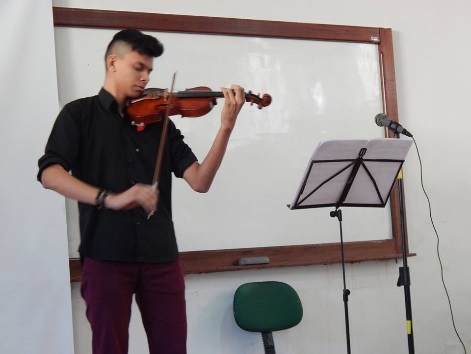 Pesquisa
21
Laboratórios:

Laboratório de Biotecnologia e Síntese Orgânica (LABS).
Laboratório de Processos Oxidativo Avançados(LabPOA).
Grupo de Química de Materiais Avançados (GQMat).
Laboratório de Análises de Traços (LAT).
O petiano pode dedicar 10h da sua carga horária semanal para trabalhar como voluntário em um laboratório de pesquisa. Depois de adquirir experiência, o petiano deve socializar seu trabalho com os outros membros do grupo a fim gerar uma troca de experiências.
22